Тема 6. Вступ до оборонної економіки: основні поняття та їх значення для національної безпеки України1. Поняття категорії «оборонна економіка». 2. Роль оборонної економіки в національній економіці країни. 3.Принципи організації оборонної економіки.
1.Поняття категорії «оборонна економіка».
Воєнна економіка – це специфічна форма народного господарства, що забезпечує людські потреби та інтереси, а також мобілізацію міжгалузевих ресурсів держави в умовах війни. 
Оборонна економіка - це галузь економічної науки, що вивчає взаємозв'язок між економічною потужністю держави та її обороноздатністю. Вона досліджує процеси розподілу та використання ресурсів для забезпечення національної безпеки. 
Воєнна економіка характеризується всебічним розширенням виробництва воєнної продукції і скороченням випуску цивільної продукції, підпорядкуванням розподілу національного доходу військовим потребам за рахунок скорочення цивільного споживання. При цьому, суб’єкти господарювання мають право отримати від держави весь спектр послуг, а саме: фонди державного майна. «На час воєнного стану відтерміновується сплата податків для усіх підприємств, які нездатні їх заплатити», – заявив Президент України Володимир Зеленський. У цьому сенсі передбачено звільнення від сплати податку на землю та орендної плати на землю державної та комунальної власності на всіх територіях, де ведуться бойові дії.
Воєнна економіка вивчає основні проблеми: 
воєнної науки;
методологічного аналізу щодо основних методів та змісту воєнного виробництва; 
суспільного виробництва в умовах війни; 
економіку воєнної логістики; 
проблеми економічного протиборства і живучості економіки; 
розробку узагальнених підходів щодо економічної роботи у Збройних Силах України та економічної безпеки як контролю над ними з боку контррозвідувальної діяльності спецслужб. 
Адже Кабінет Міністрів ухвалив рішення, що дозволяє обласним військовим адміністраціям спільно з Нацполіцією та Держлікслужбою здійснювати контроль за цінами на соціально значущі продукти харчування.
Основні компоненти оборонної економіки
1.  Оборонний бюджет 
- Структура оборонного бюджету 
- Методи планування та розподілу 
- Співвідношення з ВВП 
- Міжнародні стандарти (наприклад, норма НАТО 2% ВВП) 
 2. Оборонно-промисловий комплекс (ОПК, ВПК) 
- Структура ОПК 
- Державні та приватні підприємства 
- Взаємодія з цивільним сектором 
Інноваційна складова 
ОПК, ВПК -оборонно-промисловий комплекс-сукупність взаємопов'язаних та взаємозалежних промислових підприємств, науково-дослідних центрів, державних установ і організацій, які забезпечують військові потреби держави, виготовляють товари військового та подвійного призначення та все необхідне для їхнього виробництва.
3. Економічні аспекти військового виробництва 
 1.Особливості ринку військової продукції 
- Монопсонія (держава як єдиний покупець) 
- Високі бар'єри входу 
- Довгострокові контракти 
- Специфічні вимоги до якості 
 
2.Військово-технічне співробітництво 
- Міжнародна торгівля зброєю 
- Трансфер технологій 
- Спільні проекти розробки 
- Експортний контроль 
 
4. Мобілізаційна економіка 
- Створення запасів 
- Підтримка виробничих потужностей 
- Планування конверсії 
- Резервні виробничі можливості
Загальна теорія воєнної економіки включає:

визначення предмета та основних проблем військово-економічної науки, аналіз використовуваних методів;
дослідження змісту військової економіки, структури військового виробництва, законів та закономірностей економічного забезпечення підготовки та ведення війни;
теорію військово-економічного потенціалу;
аналіз військово-економічної підготовки та економічної мобілізації;
аналіз особливостей суспільного виробництва в умовах війни;
вивчення проблем економічного протиборства і живучості економіки;
аналіз економічного забезпечення коаліційної війни;
розробка загальних принципів економічної роботи у військах;
дослідження проблем управління військовою економікою.
Конкретна воєнна економіка і військове господарство включає 3 підсистеми:
галузеві конкретно-економічні знання;
спеціальні конкретно-економічні знання;
історичні воєнно-економічні знання.

До галузевих конкретних воєнно-економічних знань відносяться:
економіка Збройних Сил;
економіка галузей оборонної промисловості;
економіка військового будівництва;
економіка військового транспорту і зв'язку;
економіка військових науково-дослідних та дослідно-конструкторських робіт ;
економіка експлуатації та ремонту військової техніки;
економіка цивільної оборони.
Структура воєнної економіки, як об'єктивної реальності
1. Базові галузі
паливно-енергетичний комплекс (гідроелектроенергетика, теплова електроенергетика, атомна електроенергетика, нафтовидобування, нафтопереробка та нафтотранспортування, добування, переробка і транспортування газу, вугільна промисловість).
Комплекс сировинних і матеріаловиробничих галузей;
Інфраструктура;
Аграрно-промисловий комплекс;
Галузі, які переробляють сільськогосподарську продукцію;
Капітальне будівництво;
Комплекс військової та військово-технічної науки;
Кадрове військове виробництво
2. Спеціалізовані галузі
атомна військова промисловість;
ракетобудівництво;
літакобудування;
танкобудування;
суднобудування;
виробництво артилерійських систем та систем залпового вогню;
виробництво стрілецької зброї;
виробництво боєприпасів.
У переважній більшості країн суто військові галузі зустрічаються дуже рідко. Як правило, формуються змішані підприємства, які поряд з цивільною продукцією здійснюють виробництво кінцевої військової продукції (продукція двійного призначення).
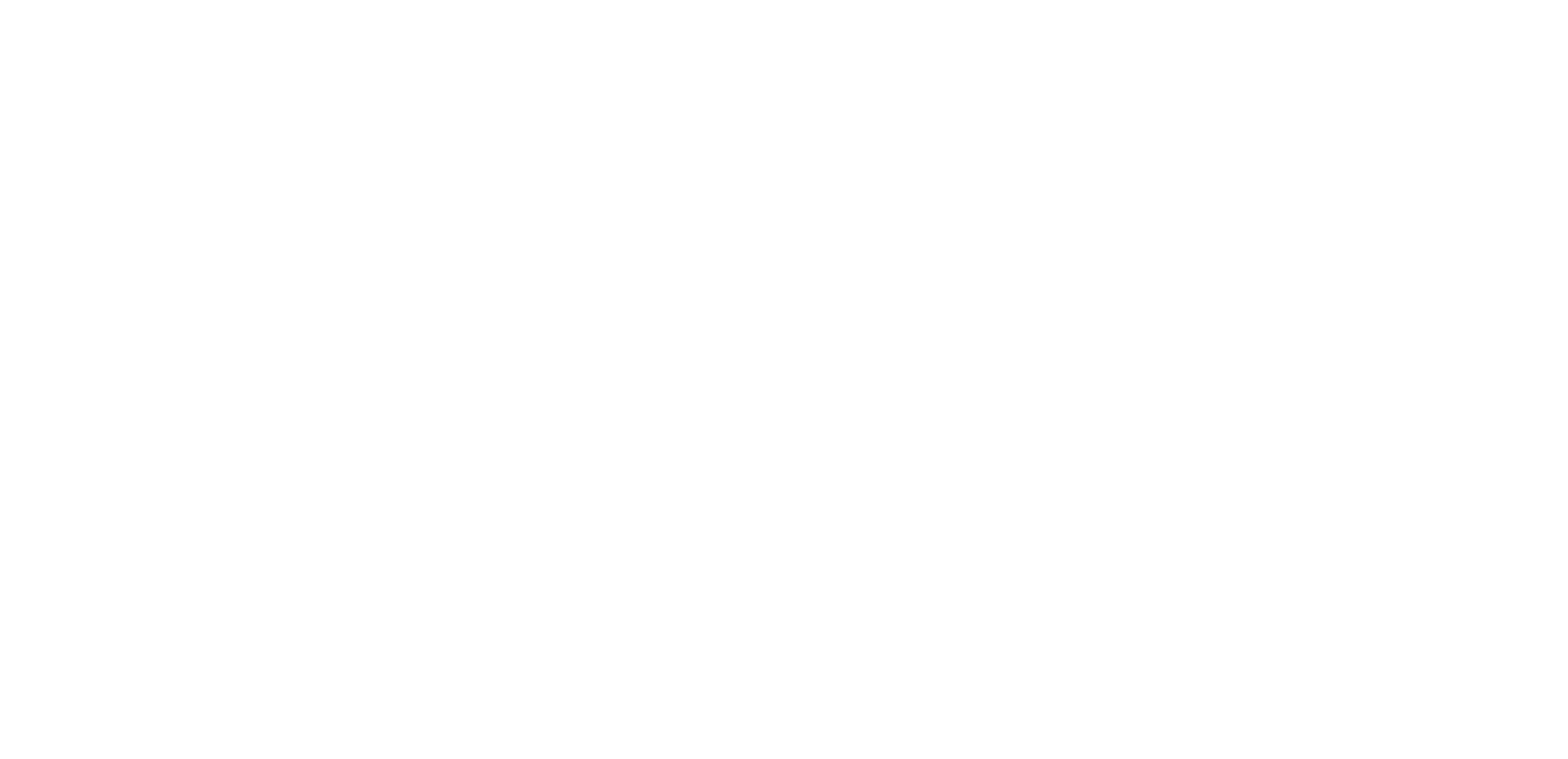 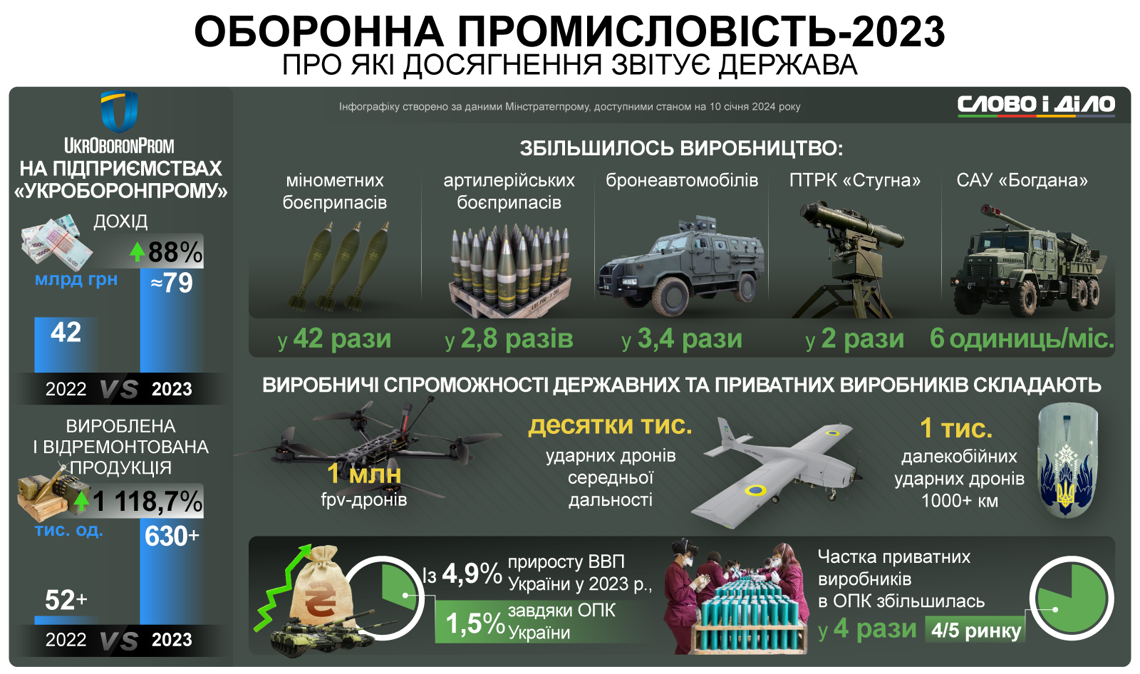 Взаємозв’язок війни та економіки – одне з основних питань теорії і практики військової справи. Вирішення важливих завдань оборони держави пов’язане з комплексом питань не тільки стратегічного, а й політичного, економічного, технічного, морального, наукового характеру.
Унаслідок зростаючої воєнно-політичної активності багатьох держав; а також локальних війн і військово-силових акцій, загострення боротьби за сировинні та енергетичні ресурси збройна боротьба не лише зникає з історичної арени, а й набуває нових форм і геополітичних інтересів. При цьому воєнно-економічні інтереси держав постійно збільшуються. Водночас вони все більше наштовхуються на певні обмеження.
Розв’язуючи це постійне протиріччя, під час створення економічних основ обороноздатності держави необхідно приділяти особливу увагу взаємозв’язку війни та економіки.
Економіка є матеріальним підґрунтям ведення війни, тому що саме вона впливає на її масштаби, тривалість і напруження. Для того, щоб вести війни, потрібні збройні сили, а для їх створення й утримання потрібні значні кошти. Їх кількість, яку може виділити держава, залежить від рівня її економічного розвитку. Чим вищий рівень економічного розвитку держави, тим вище якість озброєння і бойової техніки, а збройні сили матимуть більші бойові можливості.
Економіка певним чином впливає на розвиток усієї воєнної сфери, на розміри, структуру й організацію збройних сил та форми і методи ведення війни, на стан і розвиток воєнного мистецтва. На спосіб ведення війни вона впливає не тільки як внутрішній фактор військового будівництва цієї держави, а й як зовнішнє середовище. У системі умов, які характеризують той чи інший театр воєнних дій, винятково важливе значення мають економічні умови, а саме: рівень індустріального розвитку, транспортні мережі, паливно-енергетичні ресурси, соціально-економічний устрій, густота населення тощо.
Війни, як і військова справа, економічно обумовлені. Залежність війн і військової справи від економіки – це найважливіший, найстійкіший і найбільш повторюваний взаємозв’язок, який має тенденцію до нарощування. Це об’єктивний закон. Проте не потрібно абсолютизувати, що перевага в економічній силі гарантує воєнну перевагу і перемогу у війні. 
По-перше, на військову справу впливає не тільки економічний фактор. На неї чинять тиск політичні цілі, національні і географічні особливості країни, а також суб’єктивні фактори, в тому числі оцінка державними діячами реальних можливостей своєї країни і противника, вміння полководців повномасштабно і швидко пристосовувати способи боротьби до нової зброї і навиків бійців тощо.
По-друге, економічна могутність перетворюється у військову силу не автоматично. Щоб реалізувати воєнно-економічний потенціал держави (ВЕП), необхідно створити воєнну економіку та якомога повніше підпорядкувати всі ресурси задоволенню потреб війни.
Існує зворотний вплив на економіку. Він багатофакторний, суперечливий і поширюється на продуктивні сили і на виробничі відносини. Масштаби цього впливу можна визначати за основними напрямами.
Перший – пов’язаний з прямою збройною дією з боку противника.
Другий – із забезпеченням функціонування власних збройних сил.
Неминучими наслідками першого напряму війн є людські жертви і матеріальні витрати, знищення національного багатства і скорочення виробничих можливостей суспільства. За існуючих засобів ведення війн у процесі бойових дій виникає реальність підриву економіки і знищення населення на величезних просторах, тому сьогодні у господарському будівництві доводиться завчасно шукати розв’язання проблеми забезпечення стійкості і виживання економіки у можливій війні, керуючись не тільки економічним, а й воєнно-стратегічним баченням. Війни значно впливають на економіку, оскільки породжують специфічні суспільні потреби, а саме: потребу в живій силі, із якої комплектують армії; у зброї, боєприпасах та інших предметах воєнного призначення. Задоволення цих потреб відволікає від участі у виробництві значну частину людей, яких призивають до армії, що обмежує можливості економічного розвитку держави.
Другий напрям характеризує можливості для обслуговування війська завдяки створенню виробництва предметів воєнного призначення, що також потребує залучення робочої сили та засобів виробництва. Підготовка і ведення війни відбивається також на виробничих відносинах. З виникненням особливих воєнних потреб виникають нові економічні процеси, формуються економічні відносини у сфері виробництва, розподілу, обміну і споживання предметів воєнного призначення, створюючи специфічні воєнно-економічні відносини. Доходимо до висновку, що на основі розвитку діалектичного взаємозв’язку війни та економіки частина суспільного виробництва спрямована на забезпечення військової могутності, що створює воєнну економіку.
Важливим є усвідомлення особливостей цих взаємозв’язків у сучасних умовах. Це дає змогу зрозуміти характер воєнно-економічних процесів. Слід пам’ятати, що економіка впливає на хід ведення війни і будівництво воєнної сфери по декількох напрямах.
1. Економічні інтереси і протиріччя лежать в основі політики, яка може призвести до війни. Ці інтереси так чи інакше обумовлюють дійсні цілі та характер війни. Зараз в цьому напрямі продовжують діяти інтереси в залученні енергетичних ресурсів, стратегічних видів сировини, економічно розвинутих територій, усунення конкурентів у розробленні і збуті особливо важливих виробів, придбання ринків збуту своєї продукції тощо
2. Економіка є матеріально-технічною базою збройної боротьби. При цьому слід мати на увазі принаймні три найважливіші обставини.
3. Економіка через розвиток новітнього ОВТ, технологій їх виробництва і застосування змушена залучати для забезпечення потреб воєнної сфери все більше кваліфікованих людських ресурсів, тобто економіка через людський фактор істотно впливає на хід ведення війни.
4. Крім вищезазначеного, економіка через запаси і виробництво матеріально-технічних засобів ведення війни впливає на здатність збройних сил розпочати і вести бойові дії, їх масштабність, інтенсивність і тривалість.
5. Економіка через виробництво ОВТ, («озброєння та військова техніка») а також людські, матеріальні і фінансові ресурси, які залучають для цього, обумовлює організацію, форми і способи збройної боротьби, впливає на структуру і функцію воєнної сфери, будівництво збройних сил, їх реформування у мирний час та використання в період війни.
Воєнна економіка України має гарантувати державі безпеку як складової частини майбутньої європейської безпеки.
Методом воєнної економіки є конкретизація діалектичного матеріалізму до її особливостей і завдань. Для цього методу характерні широке застосування точних наук, електронно-обчислювальної техніки з метою визначення кількісних співвідношень, виявлення процесів, які потребують дослідження, а також моделювання воєнної економіки, розроблення основ військово-економічного аналізу, критеріїв вибору оптимальних рішень тощо.
Воєнній економіці властиві об’єктивні закони, які відображають певний рівень розвитку економіки і військової справи, їх діалектику, зумовлену цим рівнем, взаємозв’язки військового виробництва, споживання і резервів, співвідношення різних ланок воєнної економіки, цивільного виробництва тощо.
Притаманні воєнній економіці закони, які можна назвати воєнно-економічними вимогами, виникають на основі економічних законів та законів війни і походять від них подібно до того, як воєнно-економічні відносини походять від виробничих відносин даного суспільства і формуються під впливом політичних і воєнних факторів. Ці закони історично змінні, залежать від розвитку економіки і військової справи. У різні історичні епохи держави мають різні воєнно-економічні можливості, використовують різні форми і методи для їх реалізації. Відмінні й співвідношення між складовими ланками воєнної економіки, поточним військовим виробництвом і накопиченими резервами тощо. Разом з воєнно-економічними законами, притаманними лише тій чи іншій історичній формі воєнної економіки, існують деякі загальні закономірності воєнної економіки, які діють на усіх ступенях її розвитку. Вони відображають найзагальніші взаємозв’язки, які не залежать від соціального характеру воєнно-економічних відносин. До таких закономірностей можна віднести залежність воєнної могутності від військового виробництва, залежність останнього – від рівня розвитку продуктивних сил, способу виробництва.
Воєнно-економічна концепція визначається насамперед економічними можливостями і вимогами гіпотетичної війни до економіки держави. У цій концепції відображається воєнно-політична доктрина держави. Формування воєнно-економічної концепції держави базується на її історичному досвіді, а також на дослідженні воєнно-економічних концепцій і практики країн з ринковою економікою, плановою економікою, економікою перехідного періоду, де відображені науково-технічні досягнення.
Воєнна економіка мирного часу має забезпечити оснащення збройних сил усім необхідним, а особливо сучасним озброєнням. Слід постійно вдосконалювати й оновлювати засоби збройної боротьби, не допускаючи військово-технічної переваги противника. Воєнній економіці належить підтримувати достатні запаси і резерви бойової техніки, спеціального обладнання, страте-гічних матеріалів, продовольчого забезпечення і бути здатною до термінового і значного збільшення своїх масштабів у необхідних розмірах.
Роль оборонної економіки в національній економіці країни
Розвиток національної військової економіки зумовлений впливом ключових чинників: військово-політичного; економічно-соціального; внутрішньої логіки глобально-політичного ррозвитку. Загалом динаміка розвитку військової економіки зумовлена мирним і воєнним станом. Зважаючи на обставини, що визначають воєнно-технічні та геополітичні аспекти, воєнній економіці належить : 
· мирний час – прогнозування мети і виду можливої війни, щоб запобігти їй, розбудова власних збройних сил у межах взятих на себе міжнародних зобов’язань, створення і підтримання військового потенціалу на рівні, достатньому для стримання збройної агресії та недопущення військовотехнічної переваги потенційного ворога, забезпечення недоторканності державних кордонів у повітрі, на суші й на морі, припинення можливих провокацій та посягань на суверенітет країни, підтримання постійної готовності збройних сил до відбиття можливої агресії з боку будь-якої держави із повітряно-космічного простору, суші або моря; 
· воєнний час – мобілізація усіх матеріальних, людських та продовольчих ресурсів країни для відбиття збройної агресії, здатність до термінового і значного збільшення своїх масштабів у потрібних розмірах, завдання поразки агресору, позбавлення його можливості продовжувати війну та припинення воєнних дій за умов, вигідних для країни, яка обороняється. З огляду на це формується військово-економічна політика – складова політики держави щодо узгодження розвитку її економіки та оборони. Вона використовує економічні та військовоекономічні можливості, враховуючи сучасні погляди, вимоги воєнно-економічної стратегії та майбутні очікування.
З огляду на це формується військово-економічна політика – складова політики держави щодо узгодження розвитку її економіки та оборони. Вона використовує економічні та військовоекономічні можливості, враховуючи сучасні погляди, вимоги воєнно-економічної стратегії та майбутні очікування. 
Обороноздатність держави є і буде необхідним й життєво важливим елементом для забезпечення національної безпеки України в сучасних умовах і майбутньому. Матеріальною основою обороноздатності є військово-економічний потенціал як частка економічного потенціалу, що виражає військово-економічні можливості держави, які можуть бути спрямовані на задоволення матеріальних потреб та на комплектування збройних сил для ведення війни. 
Реалізованою складовою потенціалу (можливості) є могутність. Між економічною і військово-економічною могутністю не існує прямої залежності. Країни з порівняно рівними економічними можливостями можуть мати не однакові військово-економічну та економічну могутність, і навіть економічно розвинені країни можуть виявитися слабшими, якщо порівнювати військові можливості. 
У цьому контексті варто нагадати про військово-економічний потенціал України у час відновлення незалежності у 1991 р. ВПК України налічував понад 3,5 тис. підприємств із 38 галузей і 58 підгалузей економіки та 700 військових підприємств, на яких загалом працювало 3 млн осіб. В Україні виробляли морські авіаносці та бойові кораблі, танки, ракетні системи, космічне обладнання, продукцію кібернетики, радіолокаційні системи, лазерну техніку, твердопаливні ракети SS-24 і SS-18, ракети носії “Космос”, “Циклон”, “Зеніт”, “Океан”, а також 12 видів (із 20) міжконтинентальних балістичних ракет. Виконувалися космічні проєкти “Аріадна”, “Наземний старт”, “Морський старт”. Україна належала до найпотужніших військово-промислових країн, а видатки на ВПК становили 30 % ВВП. Після відновлення незалежності України чинна влада провадила недалекоглядну й помилкову політику в сфері національної безпеки й оборони, зменшила у 1992–1994 рр. оборонний бюджет у 4,9 разу, а в 1994–1996 рр. ще на третину. 
Витрати на оборону зменшувалися і в 2006–2013 р., що руйнувало боєздатність і боєготовність Збройних сил України. Така політика урядів призвела до радикального послаблення військово-економічного потенціалу України на початок 2014 р., що створило великі загрози існуванню незалежності України. Зокрема, на цей період відомі приклади витрат воєнного бюджету на душу населення в низці країн: у США – 1050 доларів, у Франції – 674, у ФРН – 413, в Україні – ≈ 15 дол., в росії – 113, а в Молдові – 3 долари.
Національна безпека держави проявляється насамперед у військово-економічній сфері. Військово-економічна безпека є основоположною функцією держави і визначається як можливість національної економіки протистояти ризикам і загрозам зовнішніх та внутрішніх збройних конфліктів, а також наявністю економічних умов для задоволення запитів у організуванні збройних сил, їх розвитку, як у мирний час, так і в умовах збройного конфлікту. 
Основні напрями військово-економічної безпеки такі: 
захисний (заміщення імпорту в оборонних галузях національної економіки вітчизняними аналогами); 
наступальний (нарощування та якісне покращення експортного потенціалу країни і посилення залежності від неї інших країн); 
рівнозначний (встановлення однакової залежності між країнами).
Повоєнна місія України – посилення здатності забезпечувати власну безпеку та на теренах Центрально-Східної Європи і Балто-Чорноморського регіону. У цьому контексті стратегічними цілями в політиці національної економіки України у другій чверті ХХІ ст. повинні стати: 
· подолання ментального, підприємницького та урядового пацифізму стосовно розвою військової економіки в Україні; 
· усвідомлення та готовність України до сприйняття як реальності того, що через геополітичні, безпекові, економічні та психологічні бар’єри урядів країн-членів ЄС схвальної відповіді щодо своєї заявки на членство в НАТО Україна не отримає у найближчі десятиліття та буде змушена покладатися лише на власні сили і часткову “фактичну” їхню підтримку; 
· обачність щодо намірів європейських політиків, які після війни захочуть перетворити Україну на державу лише з нішею “продуктивної і стійкої промисловості та сільського господарства”, що є передумовою для сильної Європи, для сильного ЄС, до якого Україна прагне приєднатися. Тому Україна має прагнути більшого впливу та ваги у майбутніх межах ЄС, зокрема світоглядного, інноваційно-технологічного й військово-промислового лідерства; 
· формування випереджувальної стратегії розвитку військової економіки, що повинна гарантувати Україні власний “фундаментальний запас озброєння, воєнного обладнання та боєприпасів” у разі або появи потенційних загроз, або “замороження війни”, коли допомога країн Заходу неминуче зменшуватиметься; 
· забезпечення української переваги в низці військових технологій у Європі та у світі. Перевага (сила) залежить від стану військової економіки в державі. Збільшуючи свої інвестиції в озброєння, нарощуючи науковий потенціал у цій сфері, країна може добитися відчутних результатів в майбутньому; 
· приєднання до очолюваного США глобального протиракетного щита зі складовою українських технологій та їх виробництва; 
· розроблення, фінансування та створення на базі Військово-повітряних сил України власного космічного підрозділу, щоб посилити оперативний потенціал разом із Космічними силами США і НАТО; 
· дослідження, розроблення та виробництво оперативних систем наземної протиповітряної оборони, які забезпечуватимуть захист від ракет, мінометів і безпілотних літальних апаратів; 
· глибоке реформування системи воєнних закупівель і стандартів з акцентом на дослідницькі роботи в сфері високих технологій, розроблення прототипів новітнього озброєння, збільшення частки замовлень МОУ, переданих у приватний сектор економіки; 
· послаблення антимонопольних обмежень, що заважають більшій інтеграції оборонних підприємств й уникненню збиткової конкуренції між ними (зокрема через їх об’єднання); 
· закріплення конкурентних позицій українських збройних підприємств за межами країни на світових ринках; 
· запровадження системи оцінювання ризиків (воєнно-політичних, військово-технічних, технологічних, економічних, нормативно-правових тощо) і управління ними у ході виконання програм придбання ОВТ як обов’язкового атрибута військової економіки; 
· поєднання централізації та децентралізації у здійсненні державної функції планування і виконання оборонних замовлень; 
· контрактно-конкурентна система розміщення і виконання оборонних програм; 
· підвищення рівня стандартизації систем, які приймає на озброєння МОУ, з метою зменшення вартості ОВТ; 
· забезпечення надійного захисту новітніх українських оборонних технологій, державної таємниці, а також охорони прав на результати інтелектуальної власності.
3.Складові, структура та принципи організації оборонної економіки.
Основу оборонної економіки складає оборонно-промисловий комплекс, який включає підприємства різних форм власності, що виробляють продукцію військового призначення. 
Ключову роль відіграє державний концерн "Укроборонпром", який об'єднує основні оборонні підприємства країни. Фінансування оборонної економіки здійснюється через державний бюджет шляхом виділення коштів на оборону та реалізацію державного оборонного замовлення. 
Важливим джерелом також є військово-технічне співробітництво з іншими країнами та експорт продукції військового призначення. Науково-технічний потенціал оборонної економіки формують науково-дослідні установи, конструкторські бюро та випробувальні центри. Вони забезпечують розробку нових зразків озброєння та військової техніки, модернізацію існуючих систем, впровадження сучасних технологій.
Кадрове забезпечення галузі здійснюється через систему профільних навчальних закладів, які готують спеціалістів різного профілю для оборонної промисловості. Важливим є збереження та розвиток наукових шкіл, підготовка нового покоління конструкторів та технологів.
Матеріально-технічна база оборонної економіки включає виробничі потужності підприємств, технологічне обладнання, випробувальні полігони. Особлива увага приділяється модернізації виробництва, впровадженню сучасних технологій, забезпеченню енергоефективності.
Важливою складовою є система мобілізаційної готовності, яка передбачає наявність резервних потужностей, стратегічних запасів матеріалів та комплектуючих, можливість швидкого нарощування виробництва в особливий період.
Міжнародне співробітництво в оборонній сфері реалізується через спільні проекти розробки озброєнь, закупівлю необхідних компонентів, обмін технологіями. Важливим напрямком є співпраця з країнами НАТО для досягнення взаємосумісності озброєнь.
Перспективи розвитку оборонної економіки України пов'язані з впровадженням інновацій, розширенням виробничих можливостей, поглибленням міжнародної кооперації. Ключовим завданням є забезпечення обороноздатності держави в умовах сучасних викликів та загроз.
Принципи організації оборонної економіки України включають:
Централізоване управління - єдина державна політика у сфері оборонної промисловості.
Збалансованість - оптимальне співвідношення між потребами оборони та економічними можливостями.
Мобілізаційна готовність - здатність швидко перебудувати економіку для потреб оборони.
Інноваційність - впровадження передових технологій у виробництво озброєння.
Державно-приватне партнерство - залучення приватного сектору до оборонної промисловості.
Міжнародна інтеграція - співпраця з іноземними партнерами у військово-технічній сфері.
Ресурсна забезпеченість - гарантоване постачання необхідних матеріалів та комплектуючих.
Кадрова підготовка - безперервне навчання та підвищення кваліфікації персоналу.
Економічна ефективність - раціональне використання ресурсів при виробництві озброєння.
Диверсифікація - зменшення залежності від окремих постачальників та технологій.
Екологічна безпека - дотримання природоохоронних вимог при виробництві.
Інформаційна захищеність - збереження державної та комерційної таємниці.